Elements of scientific writing
Module A  - 2 * 4h = 8h
Graphs and Images – Lezione 4
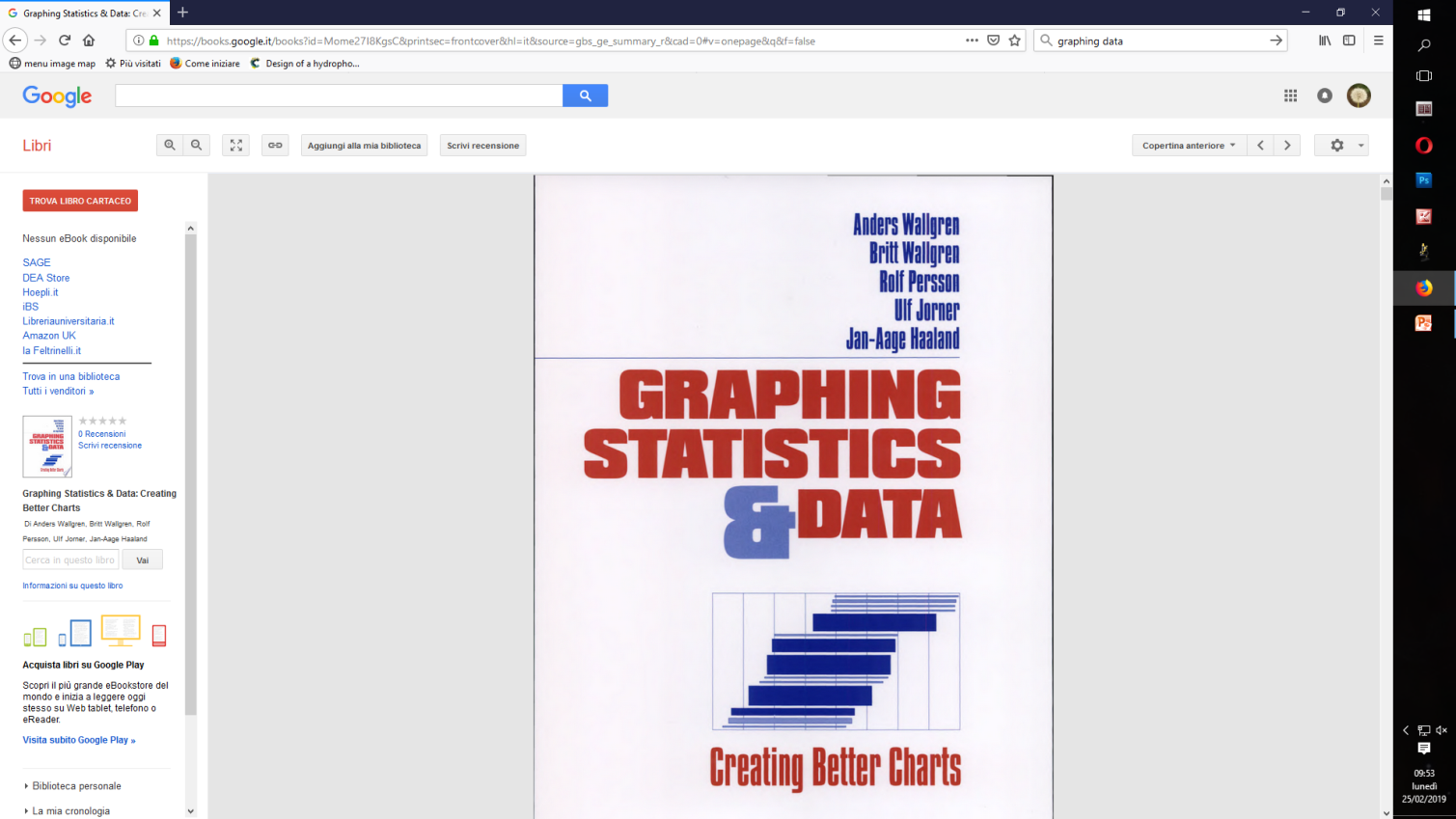 IMMAGINI IN PRESENTAZIONI – dos and don’ts
IMMAGINI IN PRESENTAZIONI – dos and don’ts
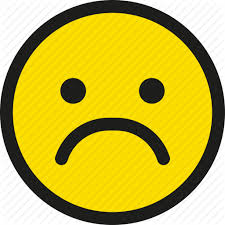 immagini troppo piccole o che non si vedono
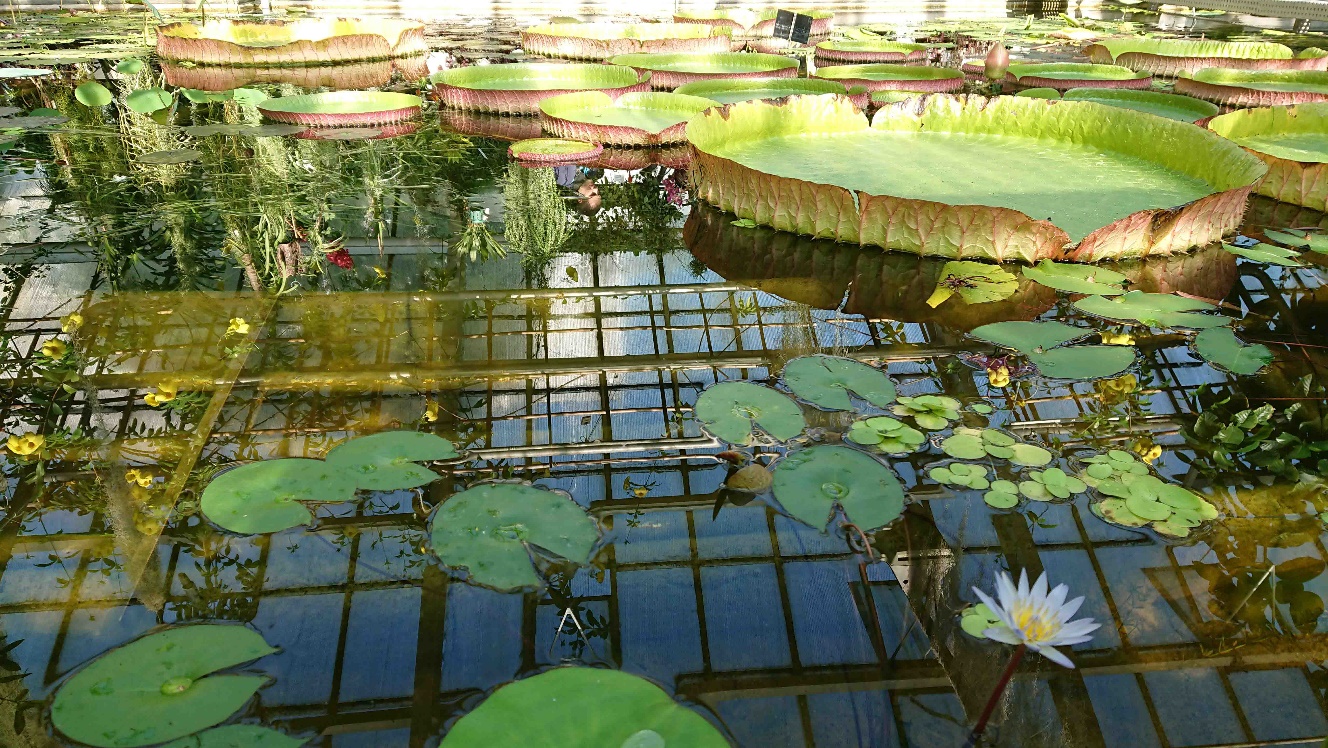 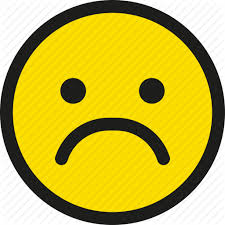 IMMAGINI IN PRESENTAZIONI – dos and don’ts
2. Immagini SFOCATE o PIXELATE
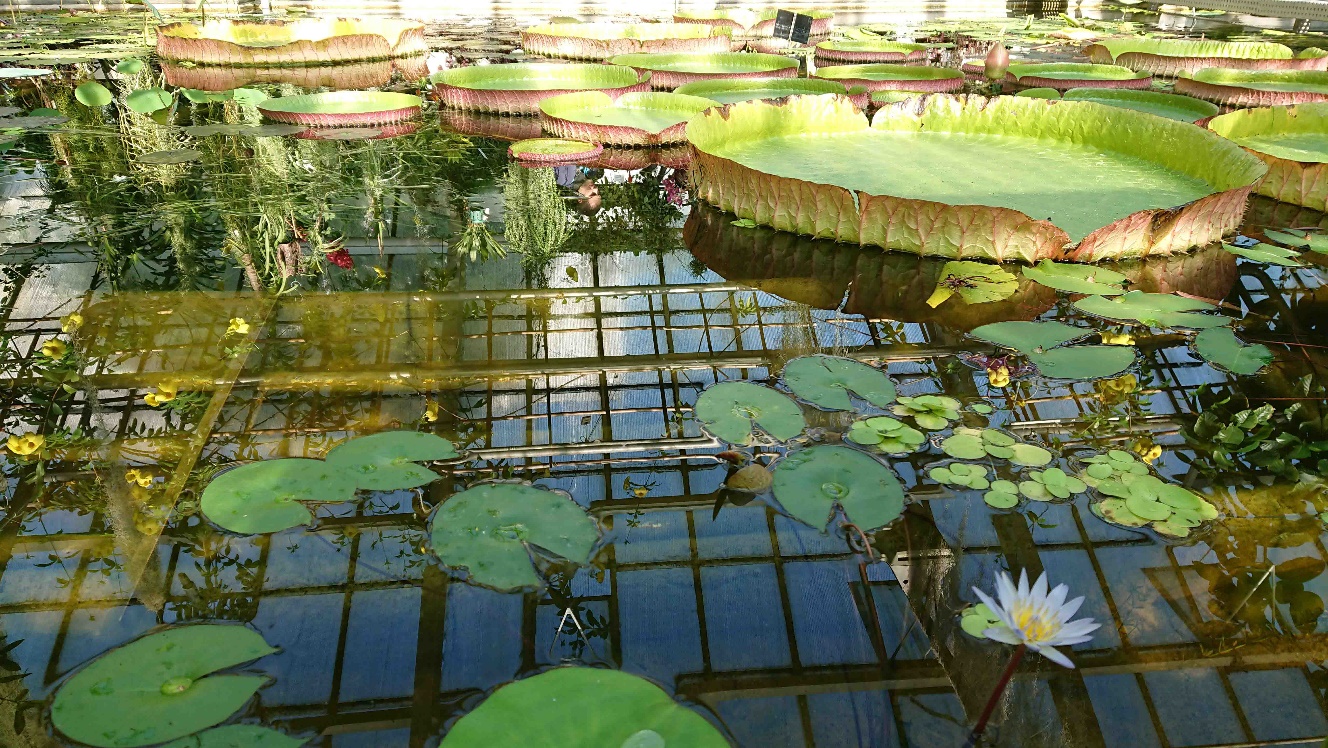 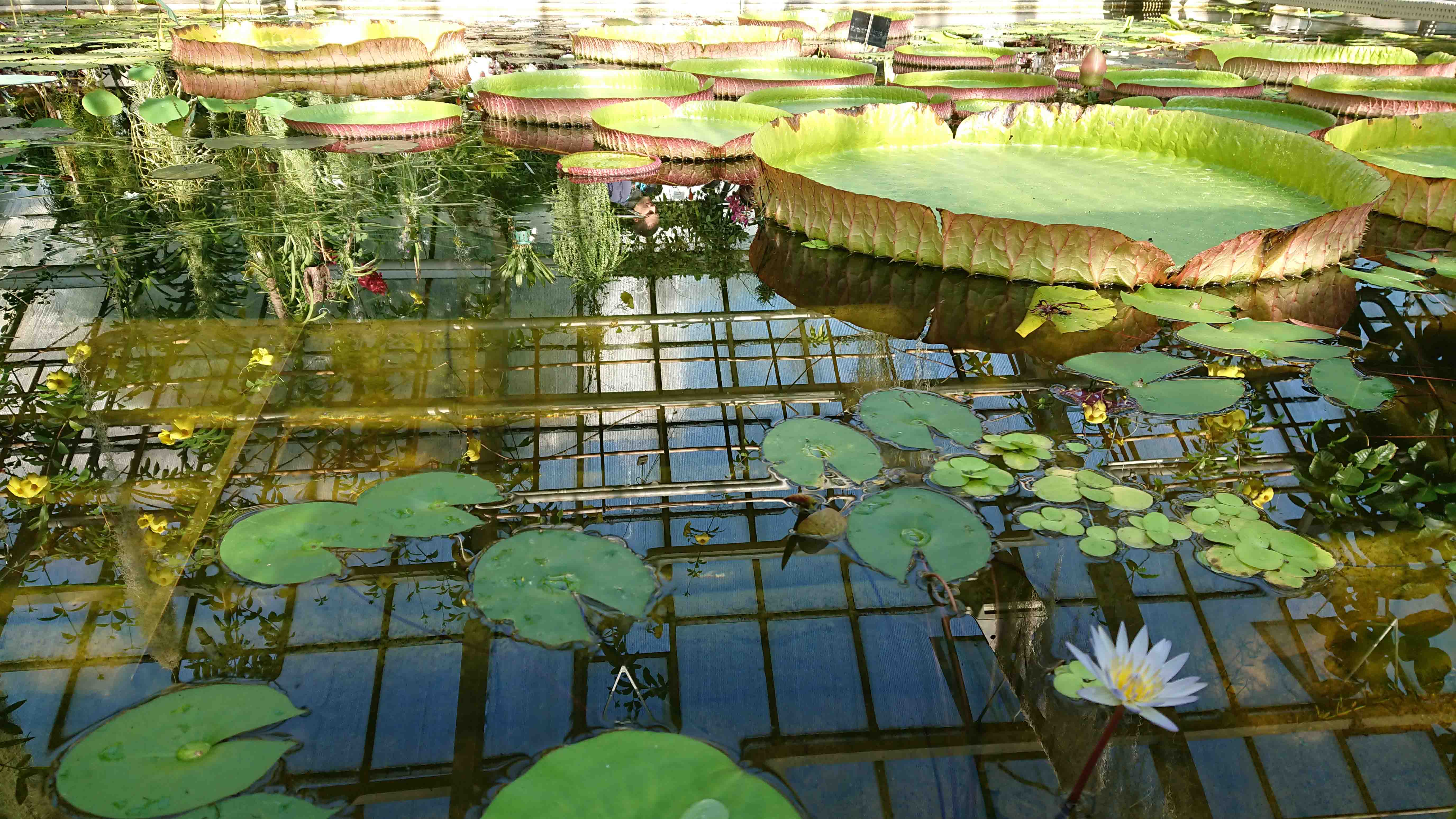 IMMAGINI IN PRESENTAZIONI – dos and don’ts
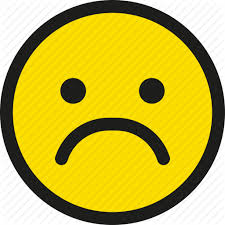 3. Troppe immagini con lo stesso significato
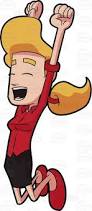 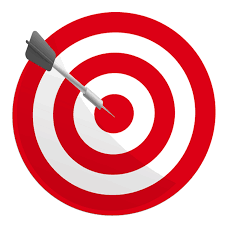 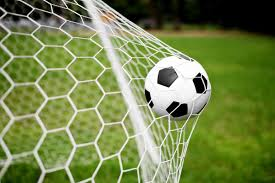 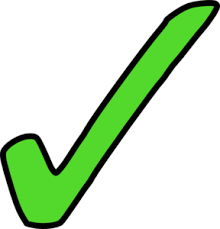 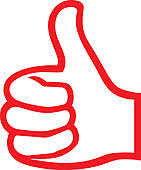 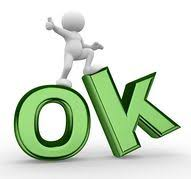 IMMAGINI IN PRESENTAZIONI – dos and don’ts
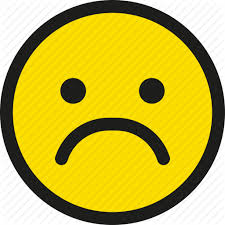 4. Brutte clipart
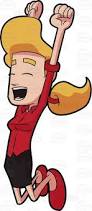 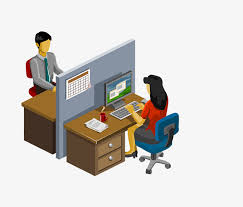 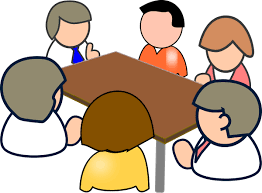 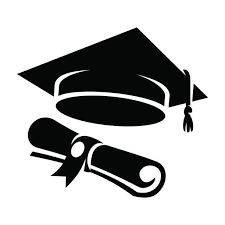 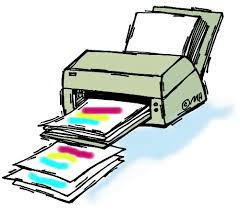 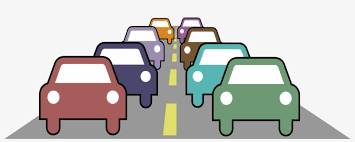 IMMAGINI IN PRESENTAZIONI – dos and don’ts
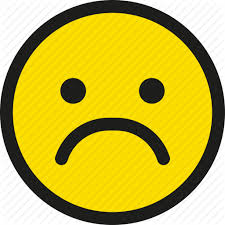 5. Immagini con «watermark»
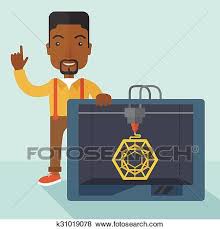 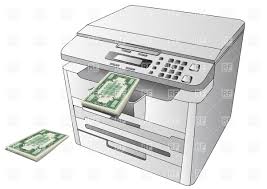 IMMAGINI IN PRESENTAZIONI – dos and don’ts
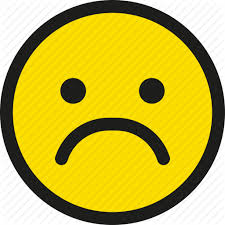 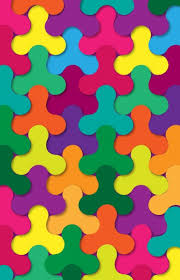 6. Immagini con sfondi «da mal di testa»
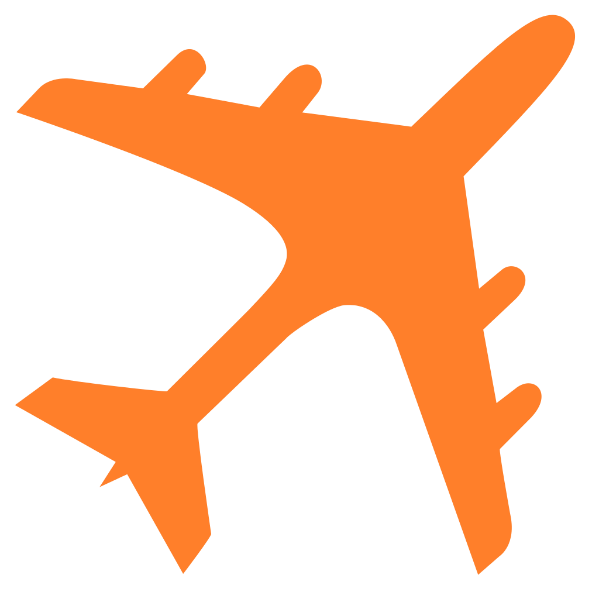 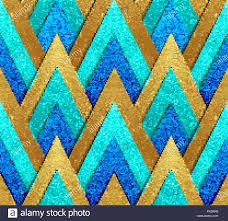 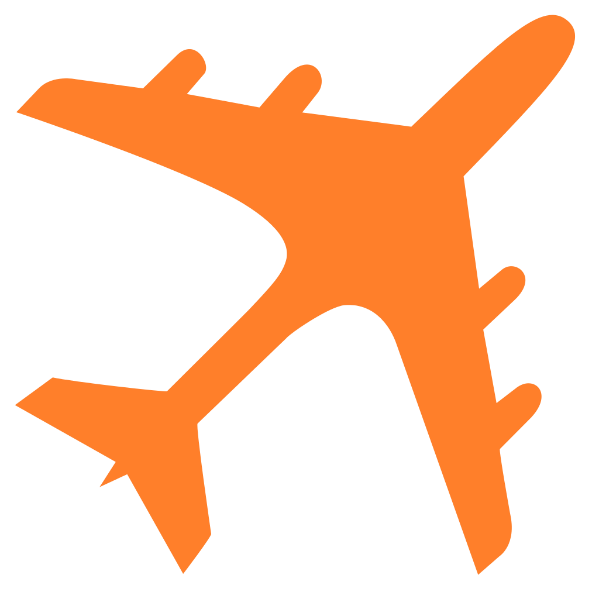 IMMAGINI IN PRESENTAZIONI – dos and don’ts
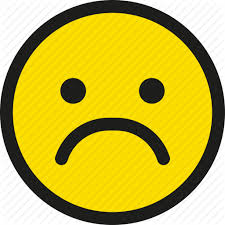 7. Stravolgere le proporzioni
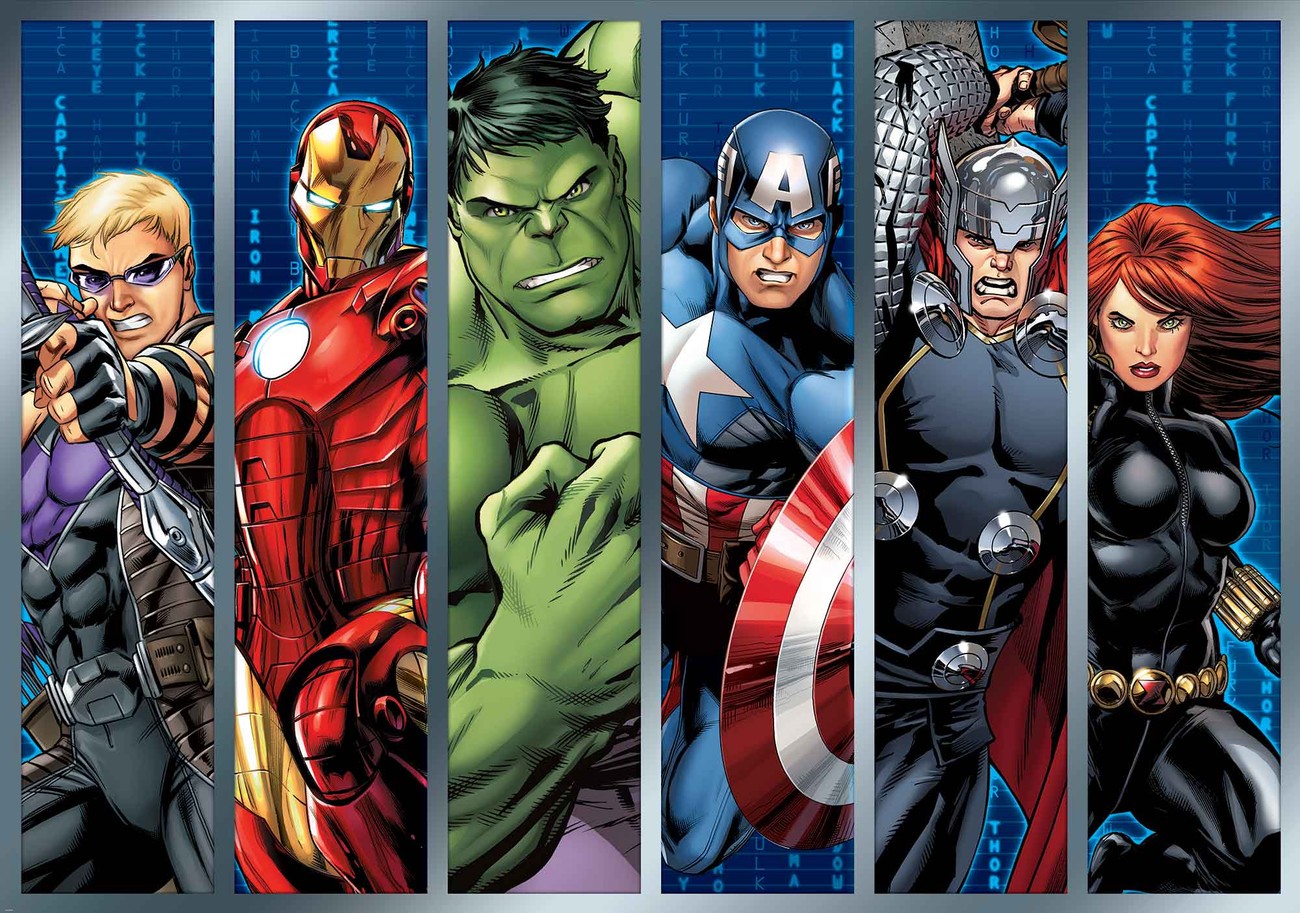 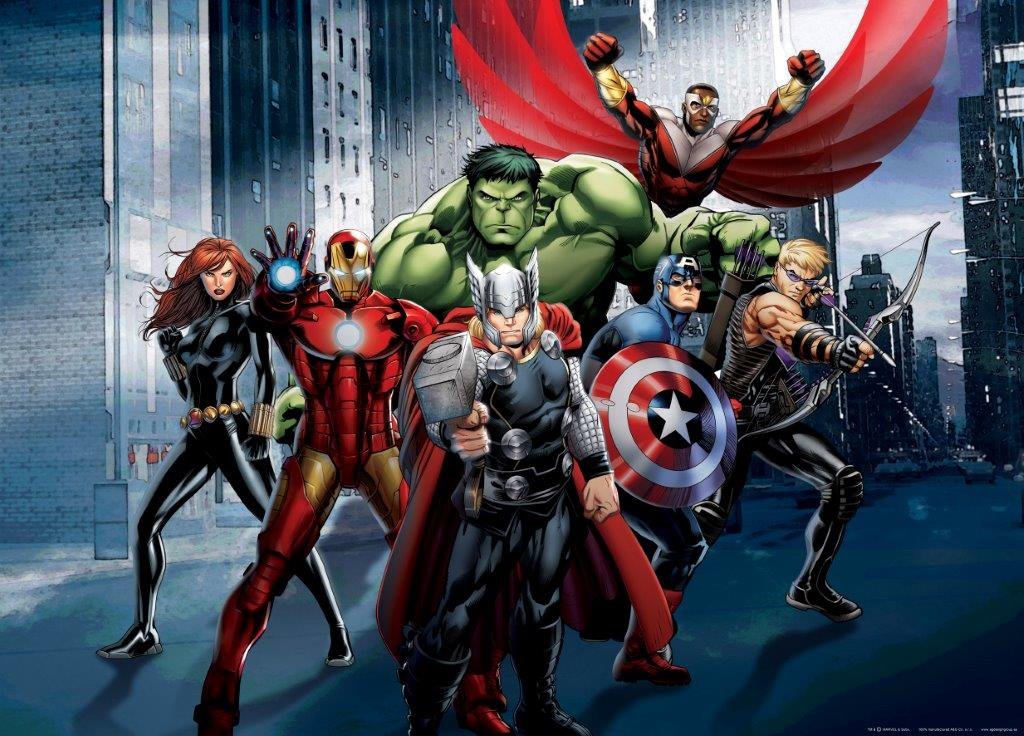 Se proprio dovete alterare le dimensioni per questioni di spazio, usate invece lo strumento «crop» o «ritaglia» e attenzione a quando spostate le immagini a non storpiarle
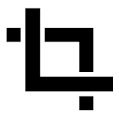 IMMAGINI IN PRESENTAZIONI – dos and don’ts
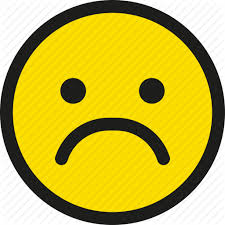 8. Amputare le persone
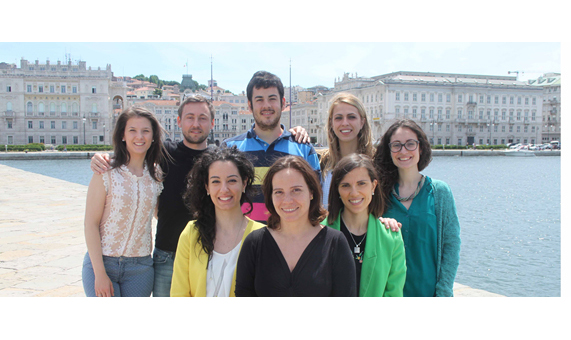 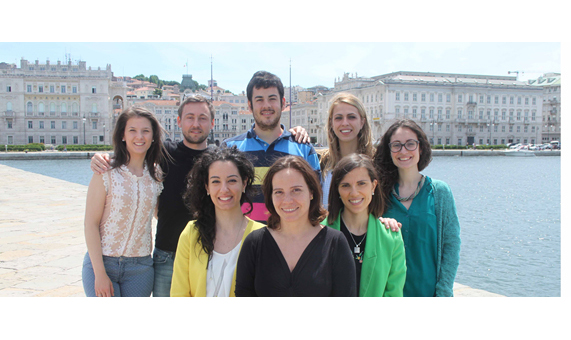 Tagliare la testa o 1 persona proprio no,
Se tagliate parte del busto o parte inferiore della foto è meno grave
IMMAGINI IN PRESENTAZIONI – dos and don’ts
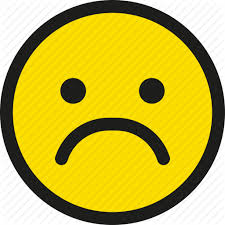 9. Usare cornici e ghirigori inutili
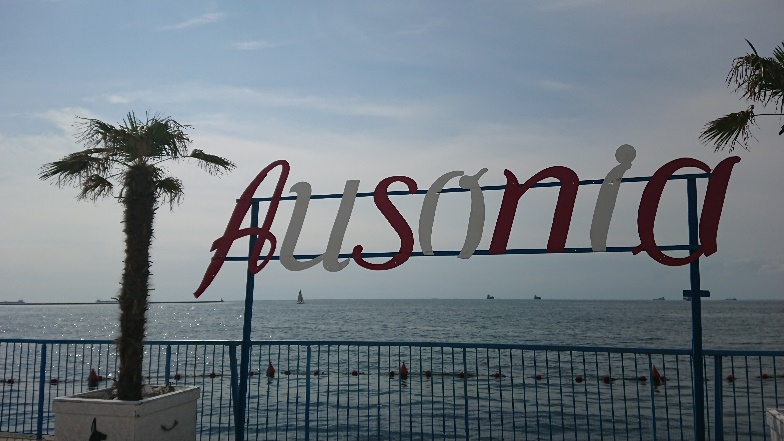 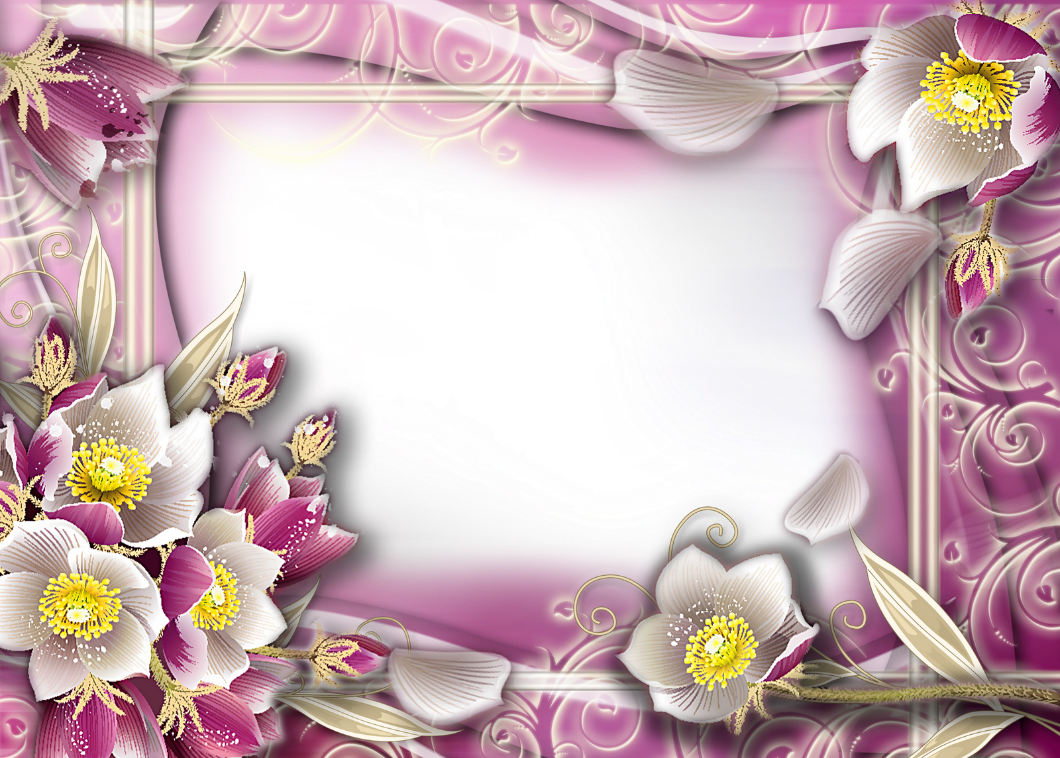 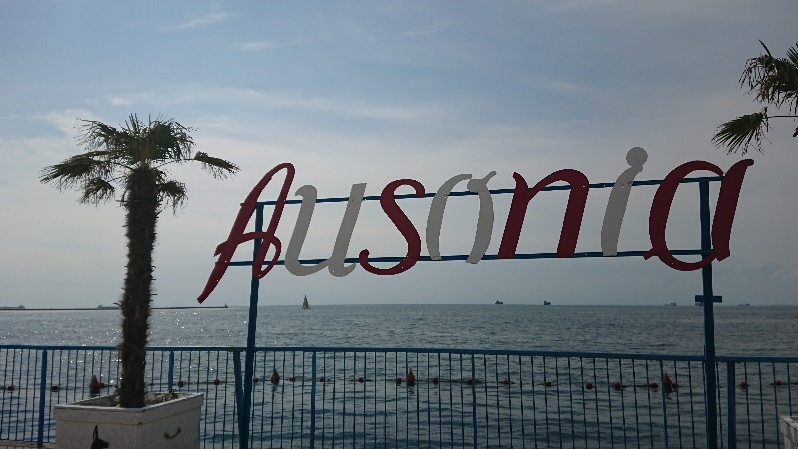 IMMAGINI IN PRESENTAZIONI – dos and don’ts
9. Usare cornici e ghirigori inutili
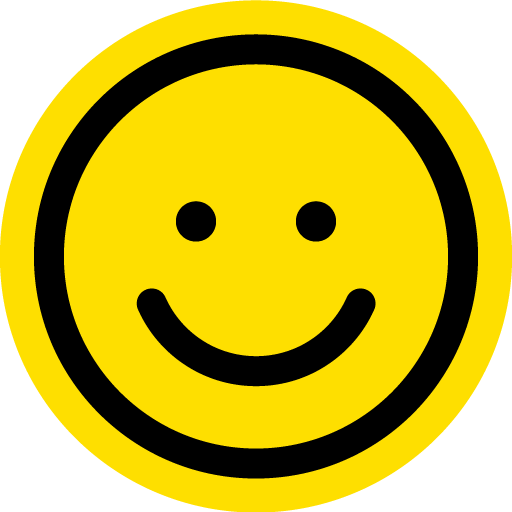 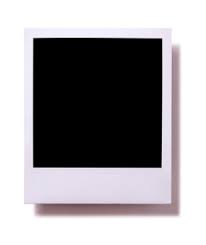 ECCEZIONE: 
ad es. una cornice effetto «polaroid»
Può lanciare il messaggio di «istantanea» di un evento

(ad es . Congresso, vacanza, ecc.)
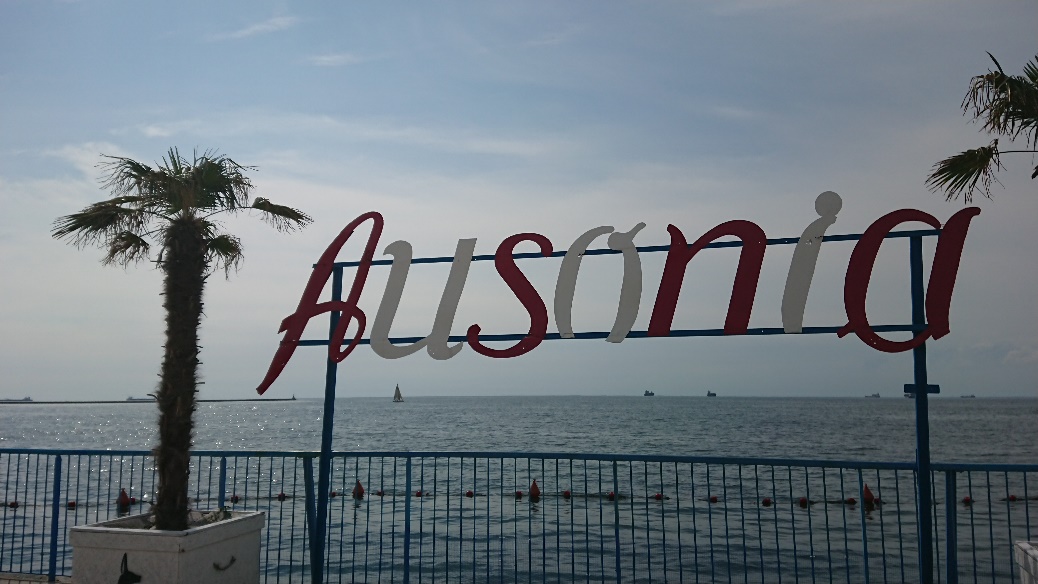 IMMAGINI IN PRESENTAZIONI – dos and don’ts
10. Attenzione al copyright!!!
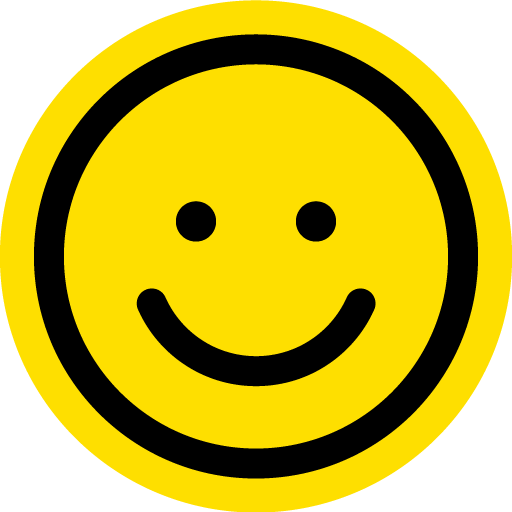 Controllate se l’immagine è in «public domain» (x es. in USA dopo 70 anni dalla morte dell’autore, le sue immagini diventano public domain)

Controllate se c’è copyright

Se i diritti sono Creative Commons (CC) controllate i termini 

Come minimo citate il sitoweb/fonte da cui le avete prese

Articoli scientifici richiedono solitamente Copyright
http://www.creativecommons.it/
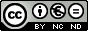 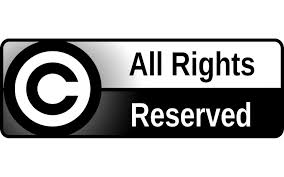 IMMAGINI IN PRESENTAZIONI – dos and don’ts
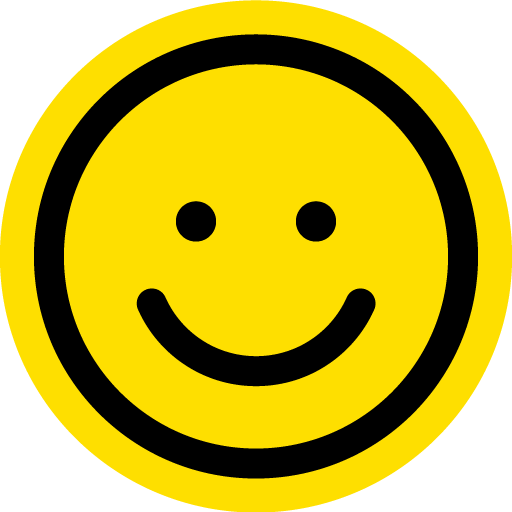 10. Attenzione al copyright!!!
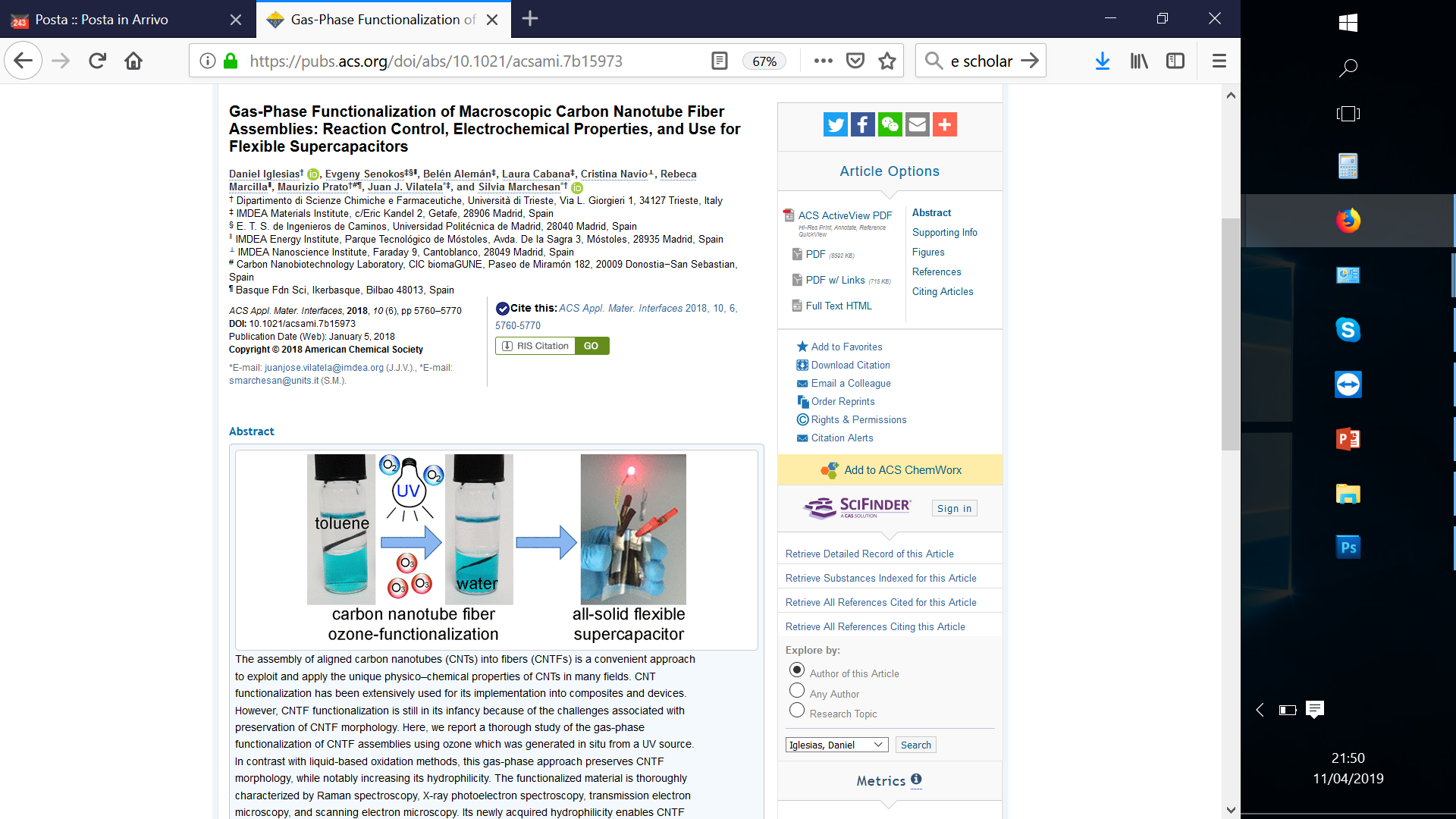 Controllate se l’immagine è in «public domain» (x es. in USA dopo 70 anni dalla morte dell’autore, le sue immagini diventano public domain)

Controllate se c’è copyright

Se i diritti sono Creative Commons (CC) controllate i termini 

Come minimo citate il sitoweb/fonte da cui le avete prese

Articoli scientifici richiedono solitamente Copyright
IMMAGINI IN PRESENTAZIONI – dos and don’ts
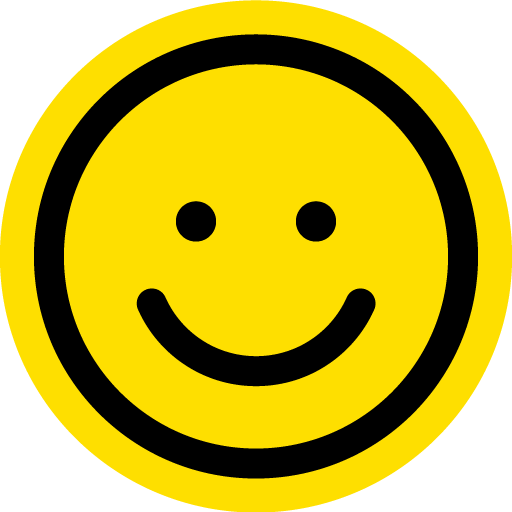 10. Attenzione al copyright!!!
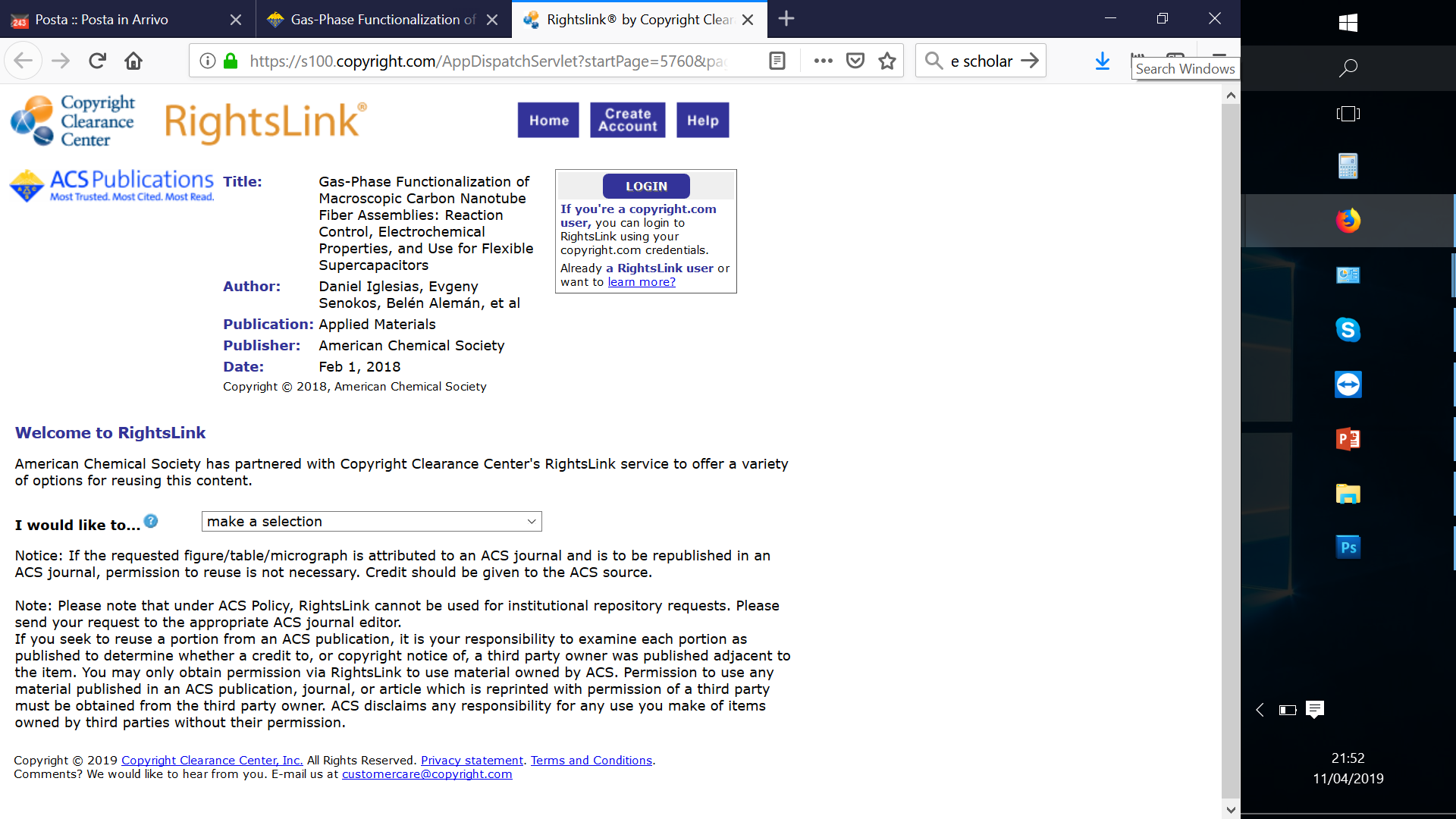 Controllate se l’immagine è in «public domain» (x es. in USA dopo 70 anni dalla morte dell’autore, le sue immagini diventano public domain)

Controllate se c’è copyright

Se i diritti sono Creative Commons (CC) controllate i termini 

Come minimo citate il sitoweb/fonte da cui le avete prese

Articoli scientifici richiedono solitamente Copyright
RIGHTSLINK
Potete agilmente seguire le istruzioni
Tipicamente per editori come ACS
3 immagini per articolo sono «free»

In altri casi potrebbe essere richiesto un pagamento
IMMAGINI IN PRESENTAZIONI – dos and don’ts
11. Il pubblico tende a «guardare» nella stessa direzione in cui «guarda» l’immagine, meglio quindi se «punta» verso il testo della slide
Blablabla 

Blablabla

Blablabla
Blablabla 

Blablabla

Blablabla
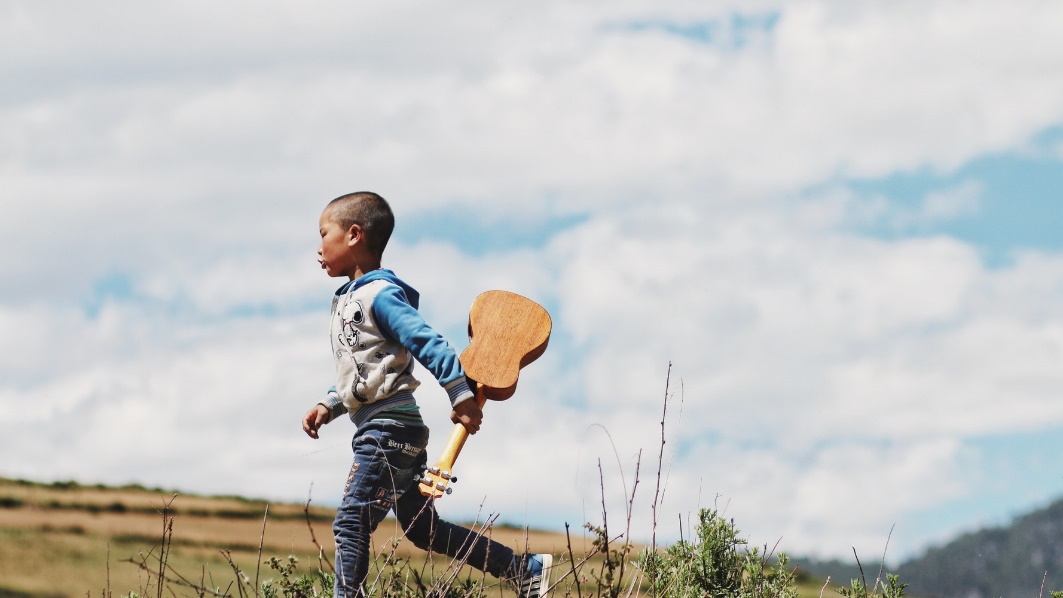 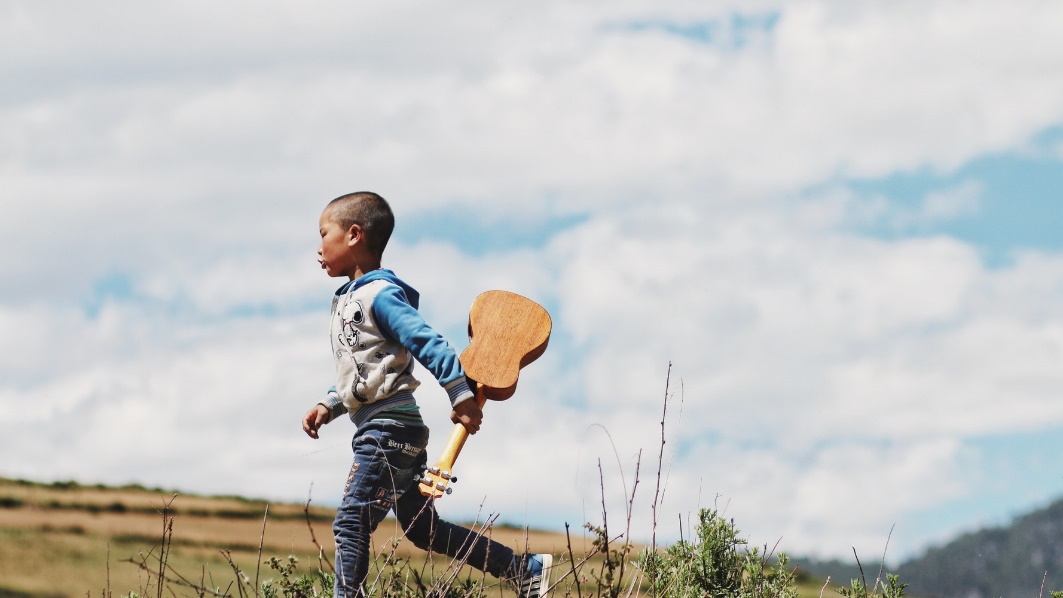 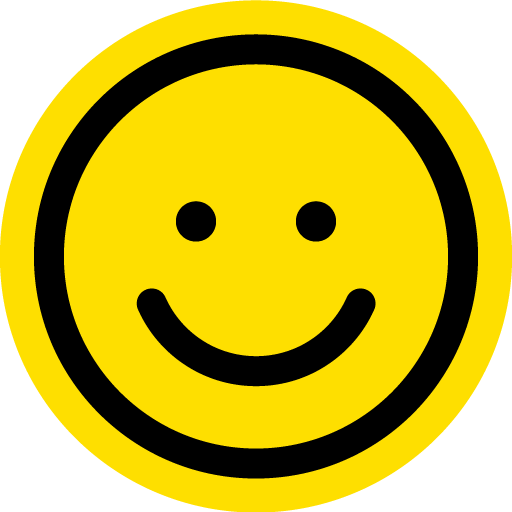 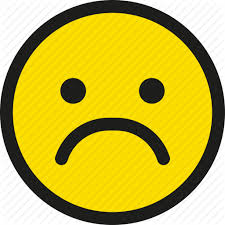 Se dovete capolgerle, non fatelo «a mano» perché richiate di distorcere le proporzioni. Usate invece il comando dedicato